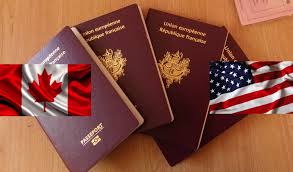 Compétence 6
Leçon 17
Passage à un poste frontalier
LES ACTEURS IMPLIQUÉS
COURTIER EN DOUANE « CUSTOM BROKER »
[Speaker Notes: Un courtier en douane est une firme privée qui représente l’importateur qui fait entrer une cargaison dans un pays.
Celui-ci s’assure que les taxes d’import ou d’export ainsi que la TPS et la TVQ soient payées. Le courtier percevra l’argent auprès de l’importateur moyennant une cote.  C’est l’importateur qui choisit le courtier.
Par la suite, le courtier en douane ouvre un fichier avec la douane canadienne ou américaine pour faire accepter l’entrée de la cargaison en territoire voulu.
Le conducteur de camion a rarement besoin d’être en contact avec le courtier en douanes. Par contre, c’est ce dernier qui organise la documentation pour le passage aux douanes à partir des informations qui lui sont transmises, après que vous ayez fait un chargement chez l’expéditeur.
Ces informations sont souvent transmises au courtier par vous (le conducteur), parfois aussi par l’expéditeur lui-même ou par votre entreprise de transport après que vous les ayez transmis à votre répartiteur. Tout dépend de l’entente entre les parties. En tant que conducteur, vous aurez à vous adapter au mode de fonctionnement de l’entreprise pour laquelle vous travaillerez concernant le transfert de documents au courtier en douanes.
Le courtier en douanes est l’intermédiaire entre le transporteur, l’expéditeur et le destinataire.]
L’officier de douanes « CUSTOM BORDER PROTECTION »
[Speaker Notes: Ces personnes sont les personnes chargées de faire respecter le processus du passage des marchandises et des personnes à la frontière. Ce sont les premiers intervenants avec qui vous aurez un contact en arrivant à la frontière.
C’est à cette personne que vous devrez présenter les documents requis pour prouver le dédouanement de la marchandise ainsi que le ou les documents personnels exigés pour que vous puissiez passer la frontière.
Il est nécessaire d’obéir à leurs ordres et de répondre à leurs questions de façon sérieuse.]
L’officier en immigration « Immigration officer »
[Speaker Notes: Ces personnes sont chargées de vérifier la nationalité des personnes qui désirent entrer dans un pays et approuver leur passage ou non. 
Généralement, l’officier en douanes fait la première démarche auprès de vous et vous n’avez pas à rencontrer un officier en immigration.]
L’officier spécialiste des médicaments et aliments 
« F.D.A. Food and Drug Administration »
[Speaker Notes: Ces officiers sont chargés de vérifier la provenance ainsi que la qualité des denrées alimentaires, la qualité ainsi que la conformité des médicaments qui entrent aux États-Unis. Si vous transporter ces types de marchandises, vous serez régulièrement obligés d’aller rencontrer ces agents du F.D.A. à leurs bureaux situés dans le même bâtiment que les officiers de douanes.
Demander à votre répartiteur si vous devez faire cette démarche en cas de doute.]
EXEMPLE D’UNE PROCÉDURE DE PASSAGE RÉGULIÈRE AU POSTE FRONTALIER
4 premiers éléments
[Speaker Notes: En arrivant à la frontière avec votre camion, généralement, vous passerez devant les installations du poste frontalier du pays où vous vous situerez sans vous y arrêter.
Ensuite, il est important de suivre les indications pour vous rendre à l’endroit réservé pour les camions commerciaux dans les installations du poste frontalier du pays où vous voulez entrer.
Une fois engagé dans la voie pour les camions, vous aurez à  vous arrêter à une cabine dans laquelle un agent vous attend pour une inspection primaire. Vous devrez immobilisé votre véhicule vis-à-vis la fenêtre de la cabine sans appliquer le frein de stationnement de votre véhicule. Vous devrez aussi éteindre votre moteur.
À cet endroit, vous devrez présenter les documents concernant la marchandise ainsi que le ou les documents concernant le passage de votre personne.]
Les documents
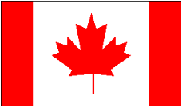 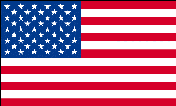 [Speaker Notes: Marchandise:  ACE (Automated Commercial Environment) avec numéro d'entrée (Entry Number) inscrit sur ce dernier.
Votre personne: Carte Fast/Express ou passeport. Pour la carte Fast/Express, il faut la placer dans le coin gauche en bas de votre pare-brise en vous approchant de la cabine avec votre véhicule. Un appareil placé sur la cabine de l’agent captera à l’avance les informations à distance vous concernant.

L’officier en douanes va vérifier toutes les informations et peut-être vous posez quelques questions. Répondez avec assurance.]
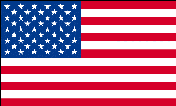 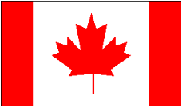 [Speaker Notes: Marchandise:  ACI eManifest (Advance commercial information) avec numéro d'entrée (Entry Number)  inscrit sur ce dernier.
Votre personne: Carte Fast/Express ou passeport.

L’officier en douanes va vérifier toutes les informations et peut-être vous posez quelques questions. Répondez avec assurance.]
EXEMPLE D’UNE PROCÉDURE DE PASSAGE RÉGULIÈRE AU POSTE FRONTALIER 
(suite)
[Speaker Notes: L’agent vous remettra vos documents et confirmera que vous pourrez repartir. Il est rare, mais s’il y a un problème, il vous demandera de vous stationner à l’endroit prescrit pour que vous puissiez aller voir le courtier en douanes ou un autre agent.

Il se peut aussi que l’officier vous demande d’aller passer au rayons X, communément appelé ‘’VACIS’’ (Vehicle And Cargo Inspection System) ou ‘’X RAY’’. Suivez les indications appropriées pour ce faire. Une fois sur place suivez les ordres des autres officiers en douanes. L’exercice consiste à faire un balayage complet de l’ensemble de votre véhicule aux rayons gamma pour en vérifier le contenu intérieur. Habituellement cela prend seulement quelques minutes. Une fois terminé, vous devez avoir la confirmation verbale de la part des officiers que vous pouvez repartir. Ensuite vous pourrez repartir.

Généralement, un passage régulier à la frontière vous prendra environ 15 à 20 minutes. Parfois moins aussi.
Par contre, il peut arriver que cela se prolonge un peu dû à de la congestion par exemple.]
Une petite parenthèse concernant un système de passage non régulier à un poste frontalier. Un passage avec le programme ‘’Fast/Express’’.
[Speaker Notes: Il s’agit ici d’un privilège dont de très grandes entreprises (expéditeurs) se sont dotées lorsqu’elles font du commerce International très régulièrement et en très grande quantité.
Pour que vous puissiez bénéficier de ce privilège et emprunter le corridor ‘’Fast’’ aux postes frontaliers, il faut que l’expéditeur, le transporteur et le conducteur soient tous accrédités Fast/Express. L'accréditation pour un transporteur ne servira pas si l’expéditeur ne l’est pas lui aussi.
Tous ces acteurs doivent avoir fait toutes les démarches du programme et répondre aux exigences des autorités pour que ce système soit en fonction. Ceci est complexe et coûteux pour de petites ou moyennes entreprises qui ne font pas énormément et très régulièrement de commerce international. Vous aurez donc compris que ceci ne représente pas la majorité de tous les passages inter-frontaliers.

Vous comme conducteur pourrez quand même faire la démarche pour l’obtention de votre accréditation. Ceci ne vous accordera pas automatiquement le privilège d’entrer par le corridor ‘’FAST’’ mais facilitera votre passage régulier.]
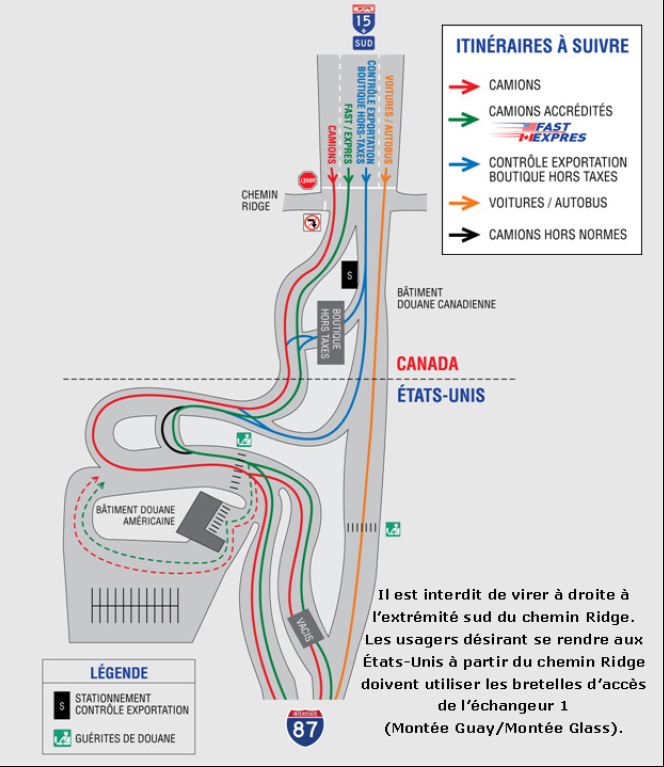 LES DOCUMENTS REQUIS
ACE manifest (pour aller aux États-Unis)
Format remplissable
Le connaissement;
Un code-barre PAPS collé sur un des documents d’expédition;
La facture de douane;
Le formulaire ACE eManifest rempli avec les informations de votre expédition.
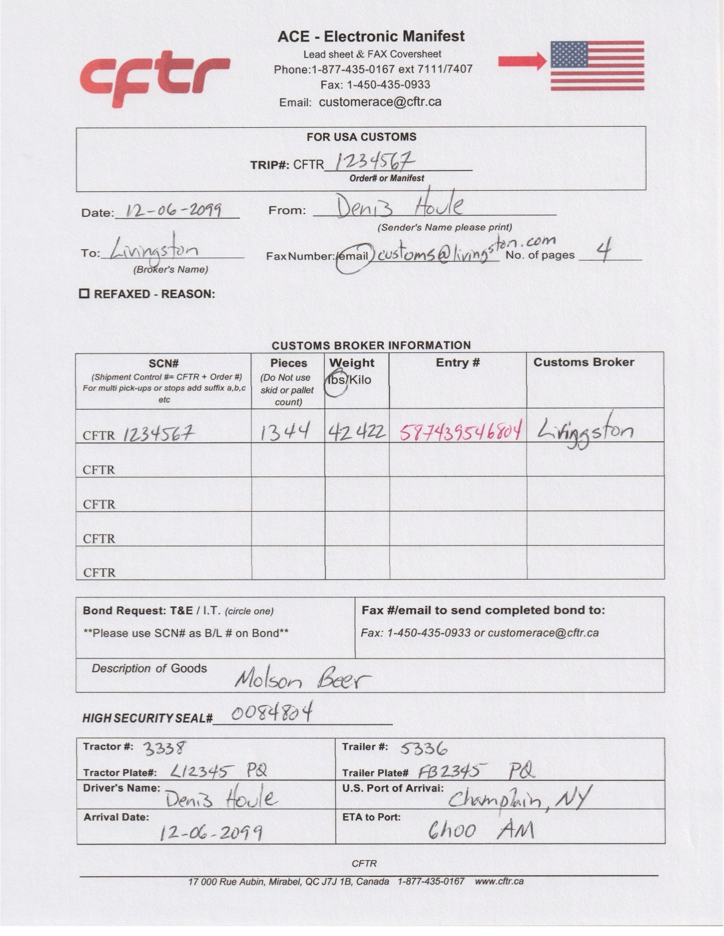 Format
Électronique
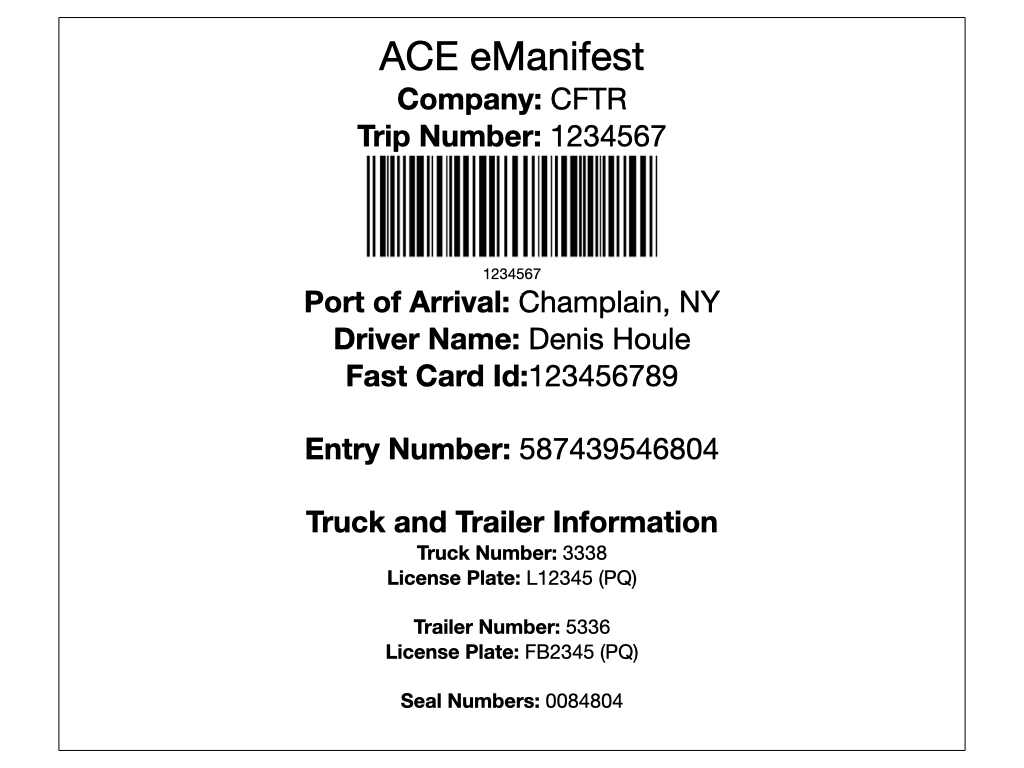 LES DOCUMENTS REQUIS
ACI eManifest (pour entrer au Canada)
Format remplissable
Le connaissement;
Un code-barre PARS collé sur un des documents d’expédition;
La facture de douane;
Le formulaire ACI eManifest rempli avec les informations de votre expédition.
Utilisez ArriveCAN pour entrer au Canada
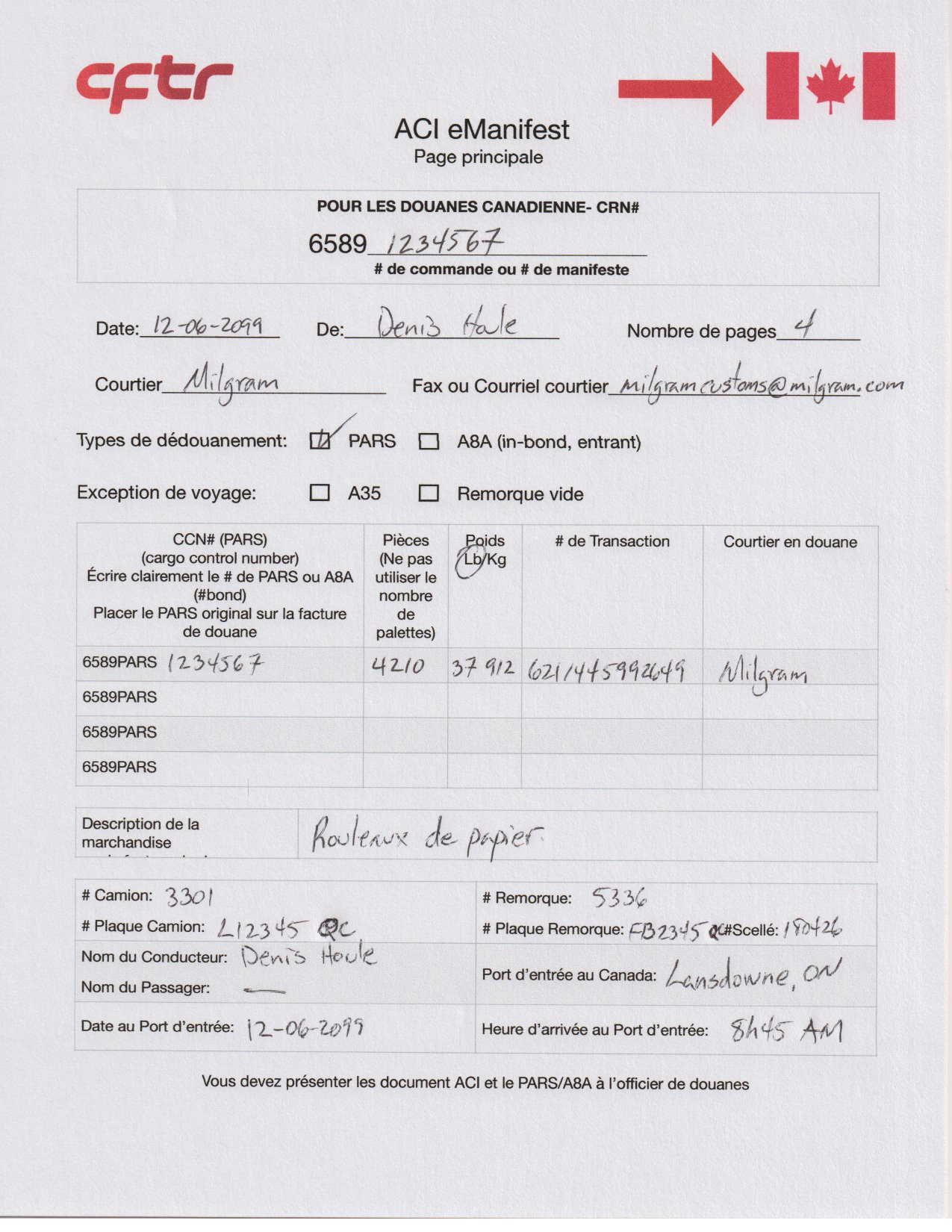 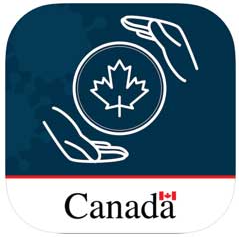 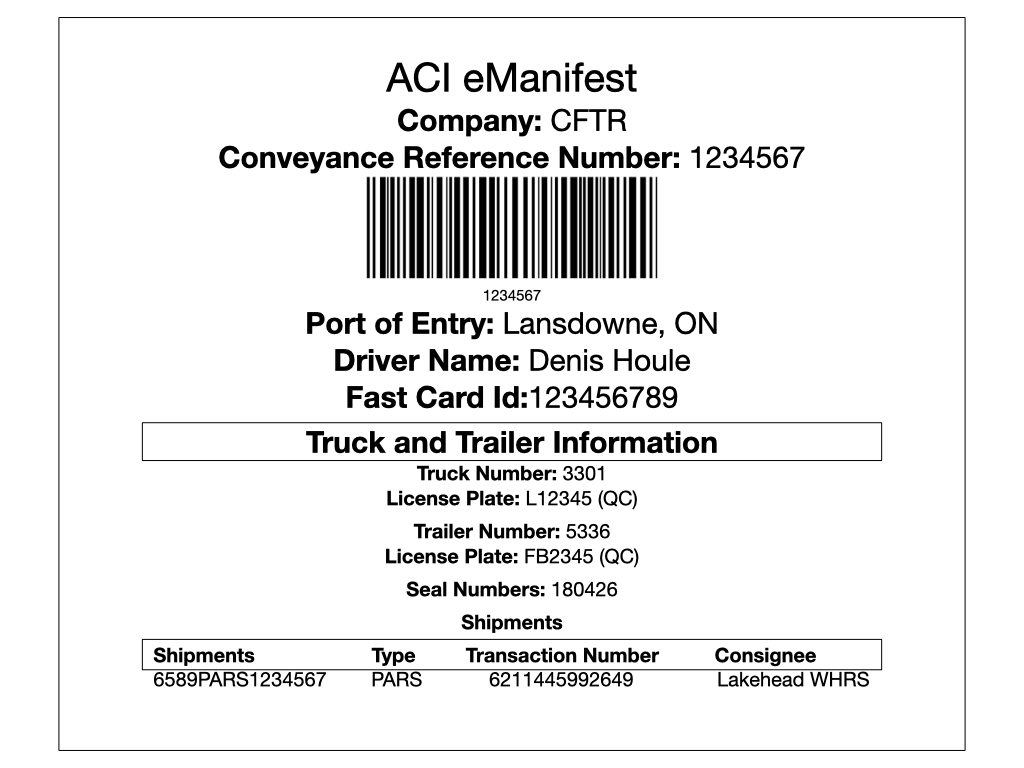 Format
Électronique
LES DOCUMENTS REQUIS
Carte Fast/Express 
(Free And Secure Trade)
Passeport
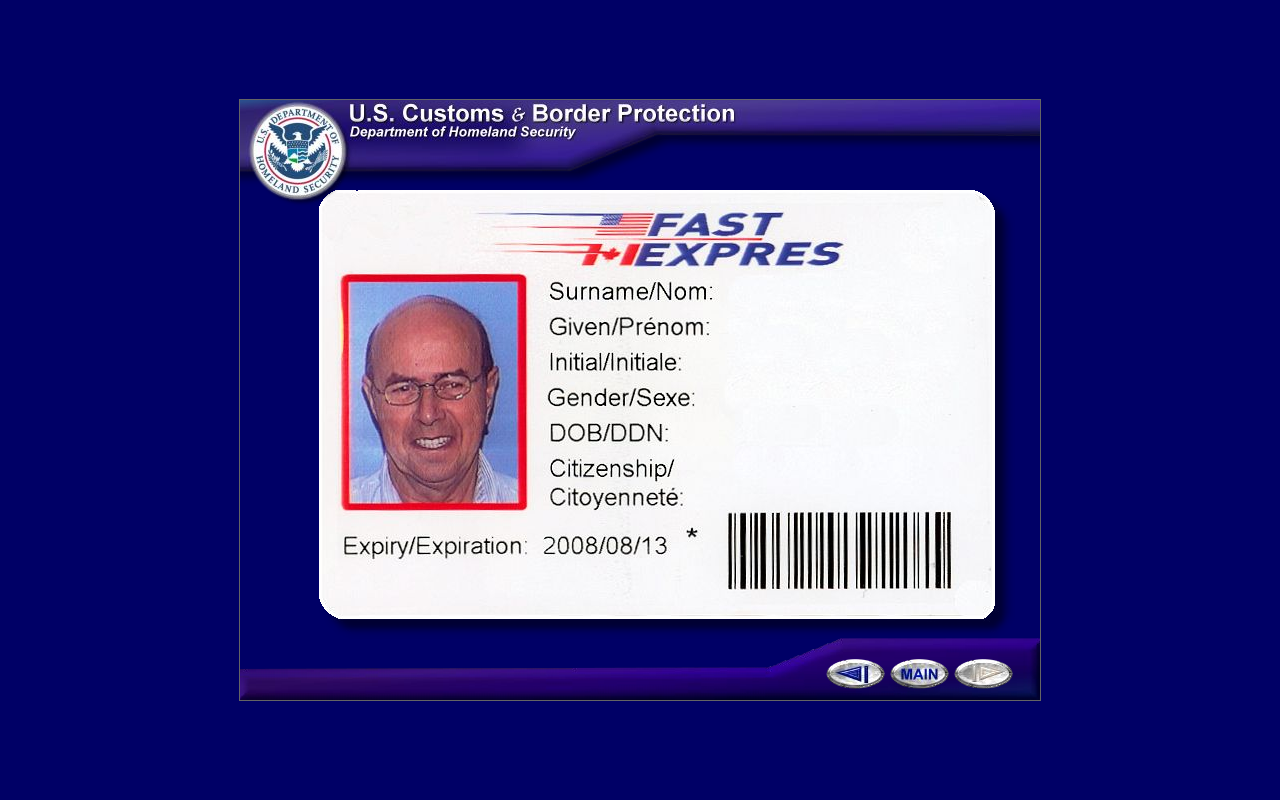 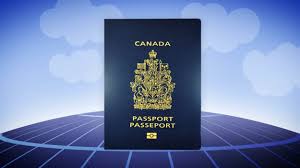 [Speaker Notes: Carte Fast/Express (Free And Secure Trade)
Le but de ce programme est de sécuriser la chaîne logistique. Vous pouvez vous y inscrire et suivre les procédures dans le but d’obtenir cette accréditation à l’adresse Internet suivante: Cliquer sur ce lien. ou accéder par le code QR suivant. 
Le processus peut prendre quelques mois.

Passeport
Le passeport est aussi un moyen de franchir la frontière. Par contre, les officiers de douanes sont susceptibles de vous poser davantage de questions lors de votre passage. Vous pouvez accéder aux renseignements et faire une demande de passeport en cliquant sur le liens suivant ou accéder avec le code QR aussi. 
Le processus peut prendre quelques semaines]
Dernière chose!

En effectuant du transport local, croyez-vous qu’il n’est pas possible de devoir échanger avec un officier de douanes?
Connaître la situation d’un dédouanement à l’intérieur du pays.
[Speaker Notes: Un conducteur de camion effectuant du transport local pourrait lui aussi avoir à faire une procédure de dédouanement avant de faire certaines livraisons. Bien sur qu’il ne traversera pas de frontière. Donc la procédure de passage à un poste frontalier sera différente mais plus simple.

En fait, cette procédure sera la même en ce qui concerne la marchandise. C’est-à-dire que le conducteur devra aller à un endroit désigné à l’intérieur du pays ou il y aura des officiers en douanes.

Le conducteur aura, à cet endroit, à présenter aux officiers des documents qui serviront au dédouanement de la marchandise. 

Après l’approbation de l’officier en douane, le conducteur pourra aller effectuer sa livraison.

Donc, il faudra que le conducteur soit très attentif aux consignes de son répartiteur, afin de faire correctement cette démarche.]
Bon passage!